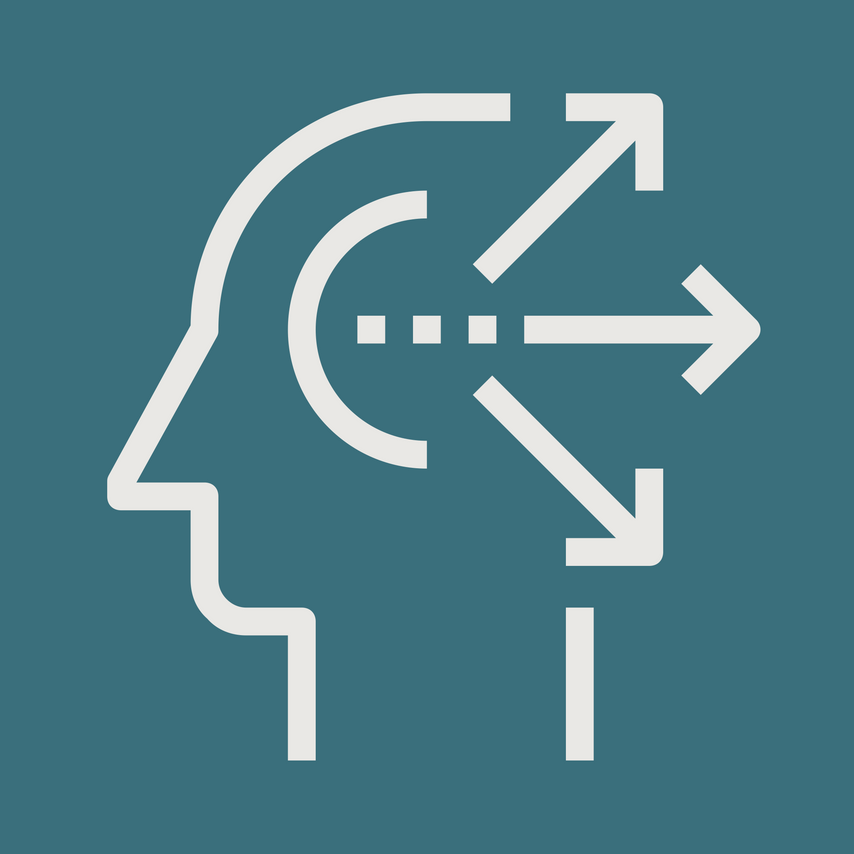 The 5Ws and 1H Strategy
StrategyPunk.com
When?
Where?
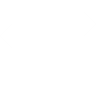 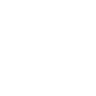 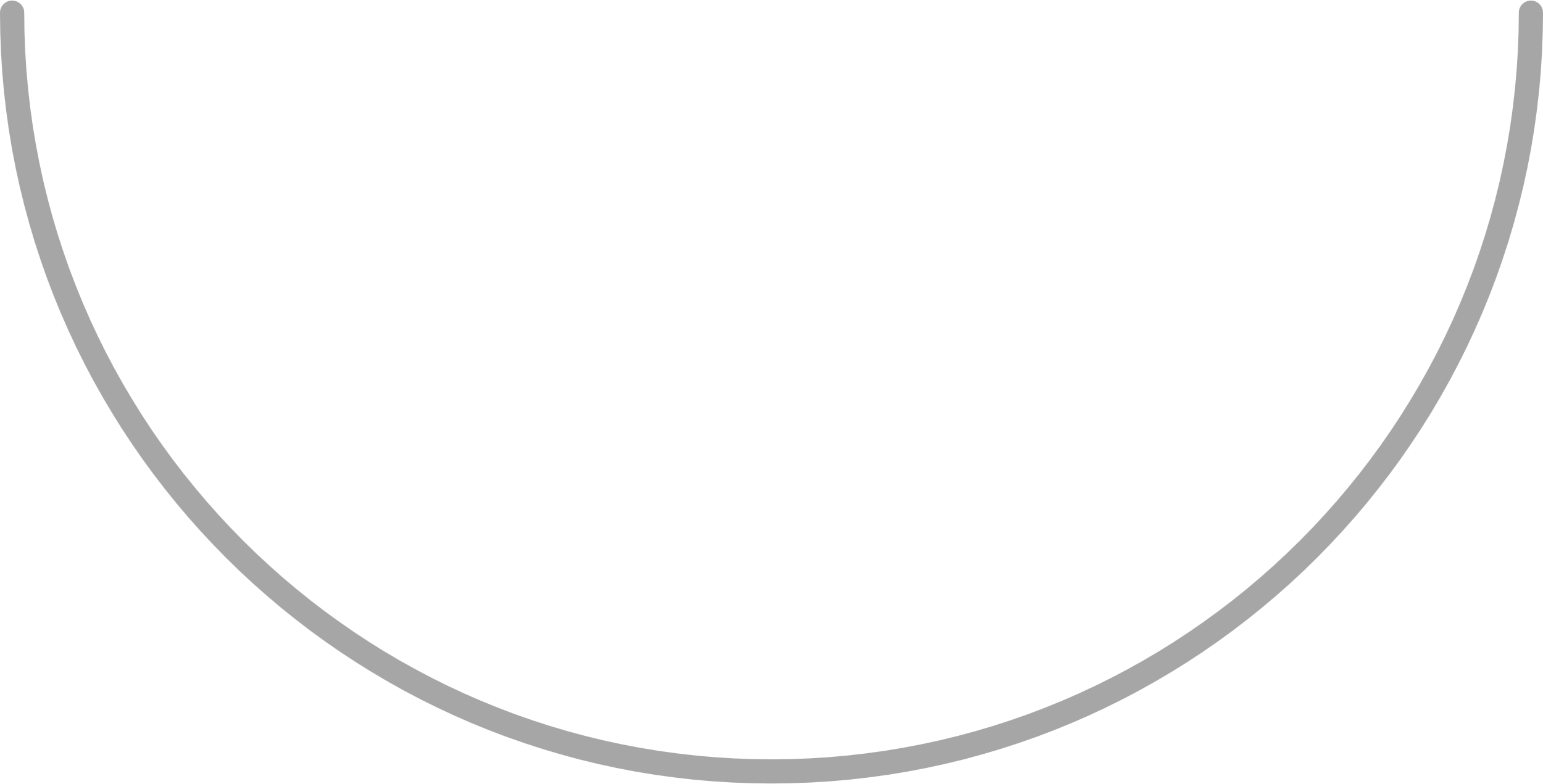 Who?
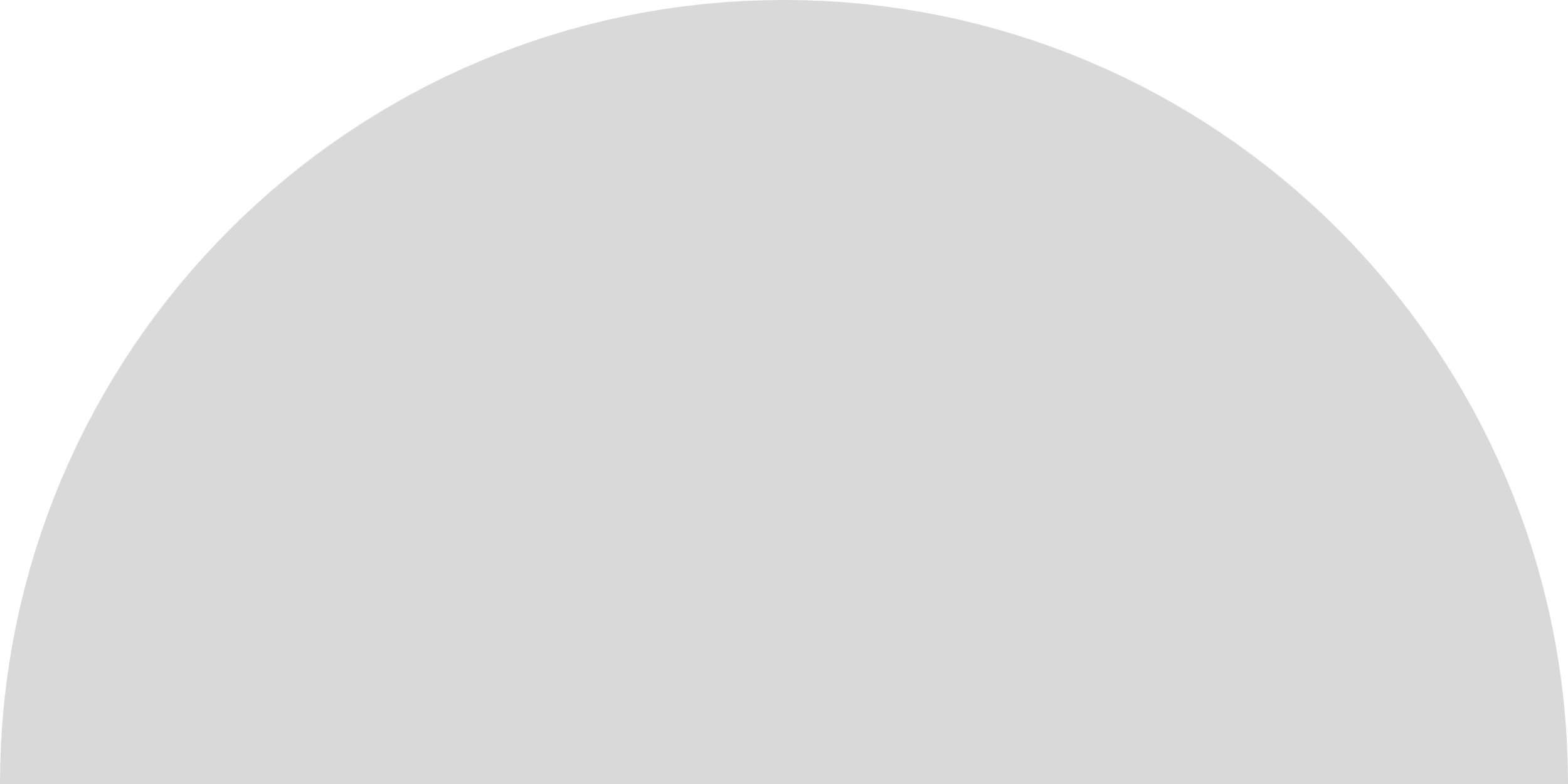 How?
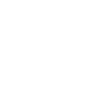 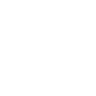 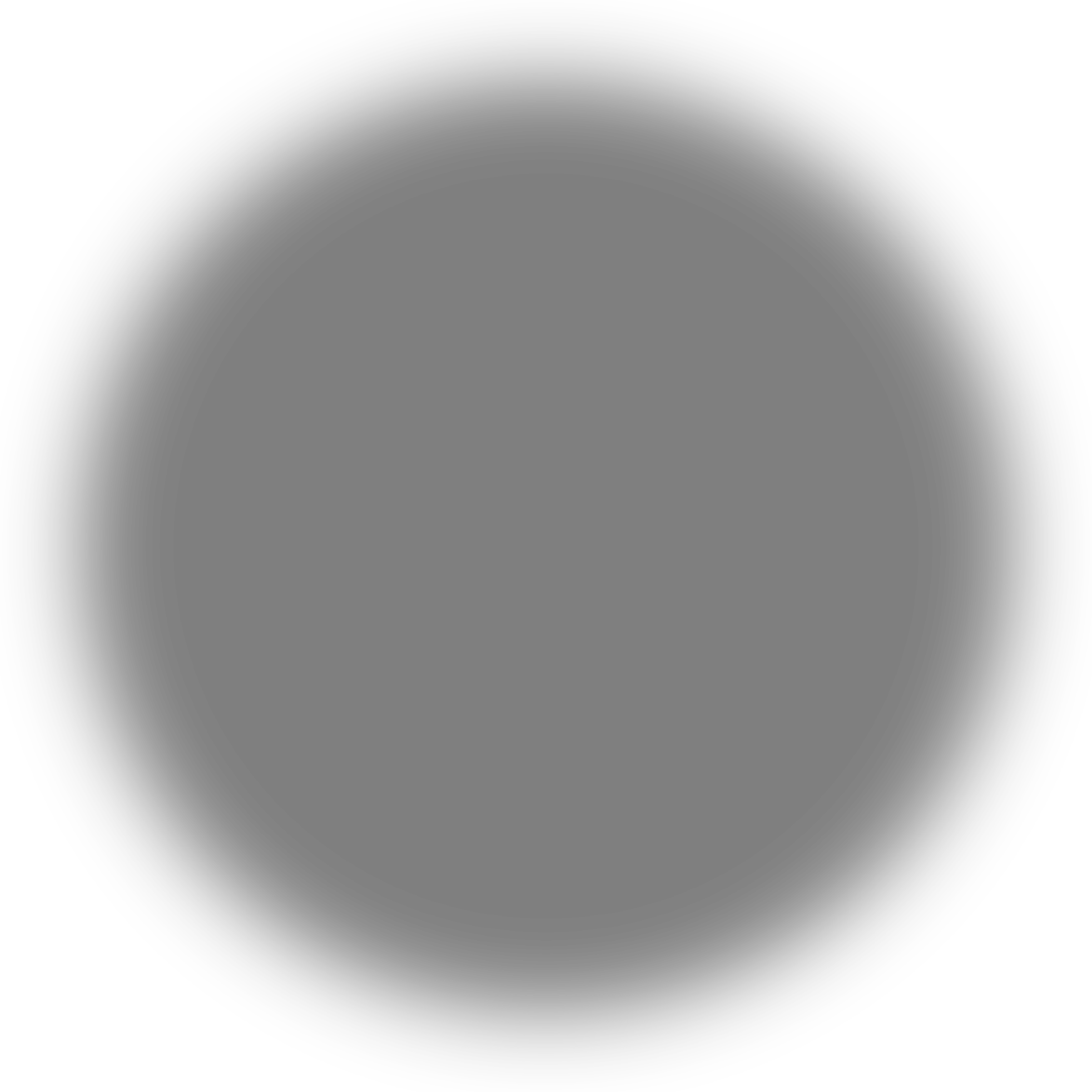 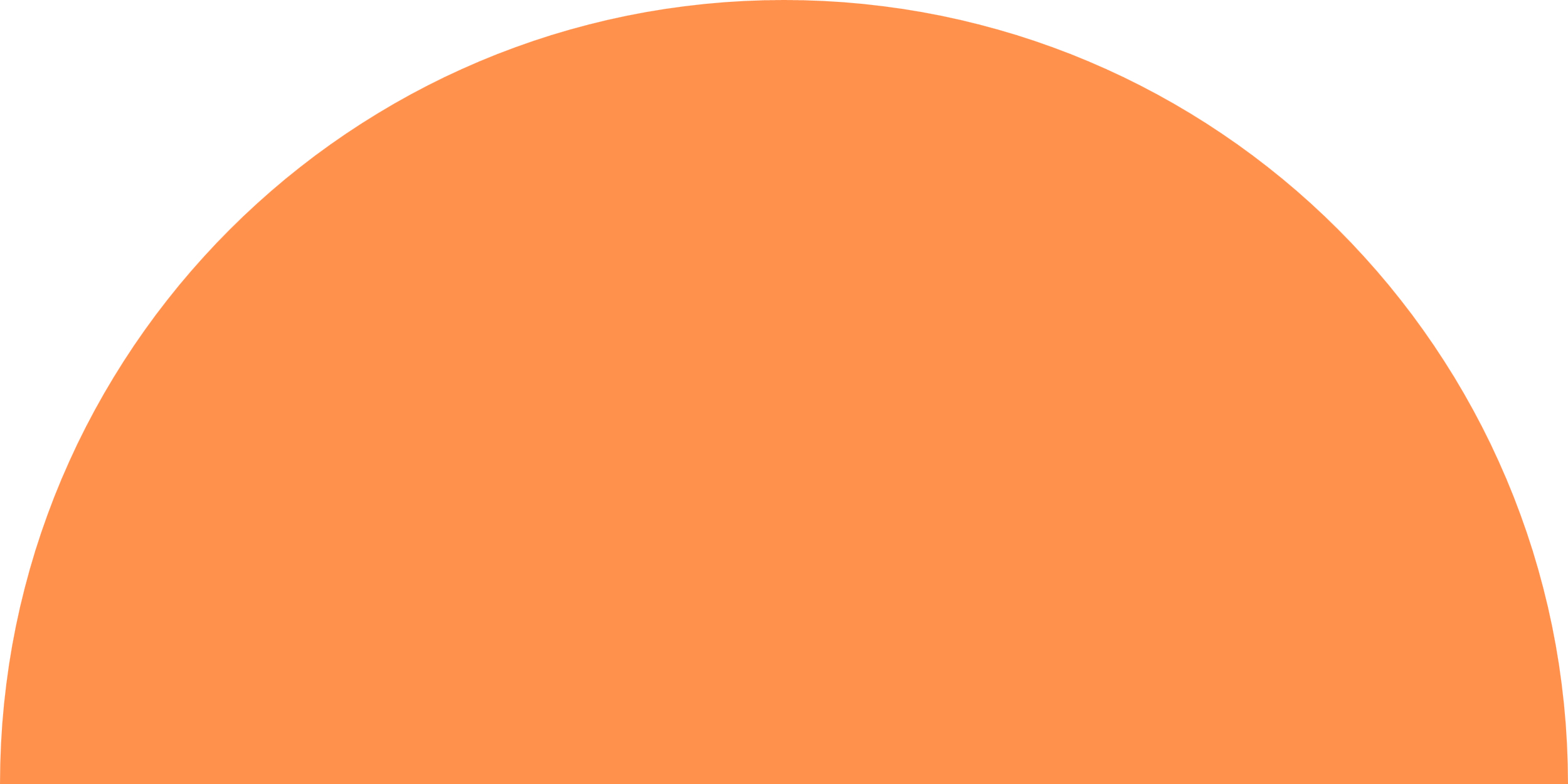 5w1h
Strategy
What?
Why?
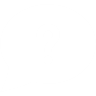 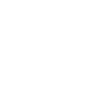 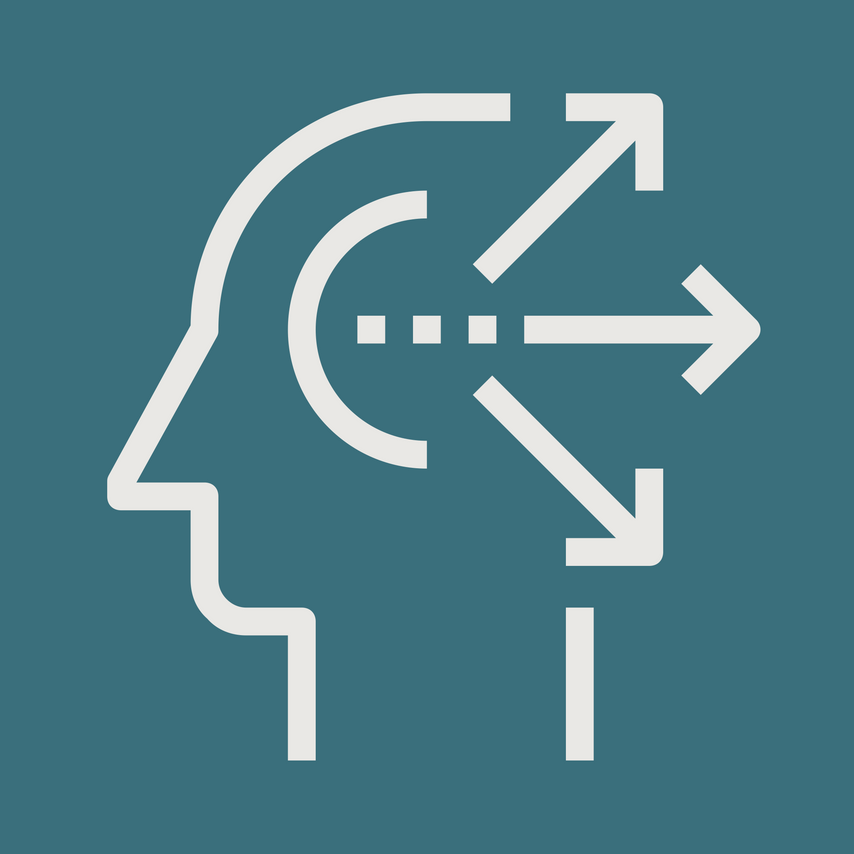 The 5Ws and 1H Strategy
StrategyPunk.com
When does it happen?
Where is the problem?
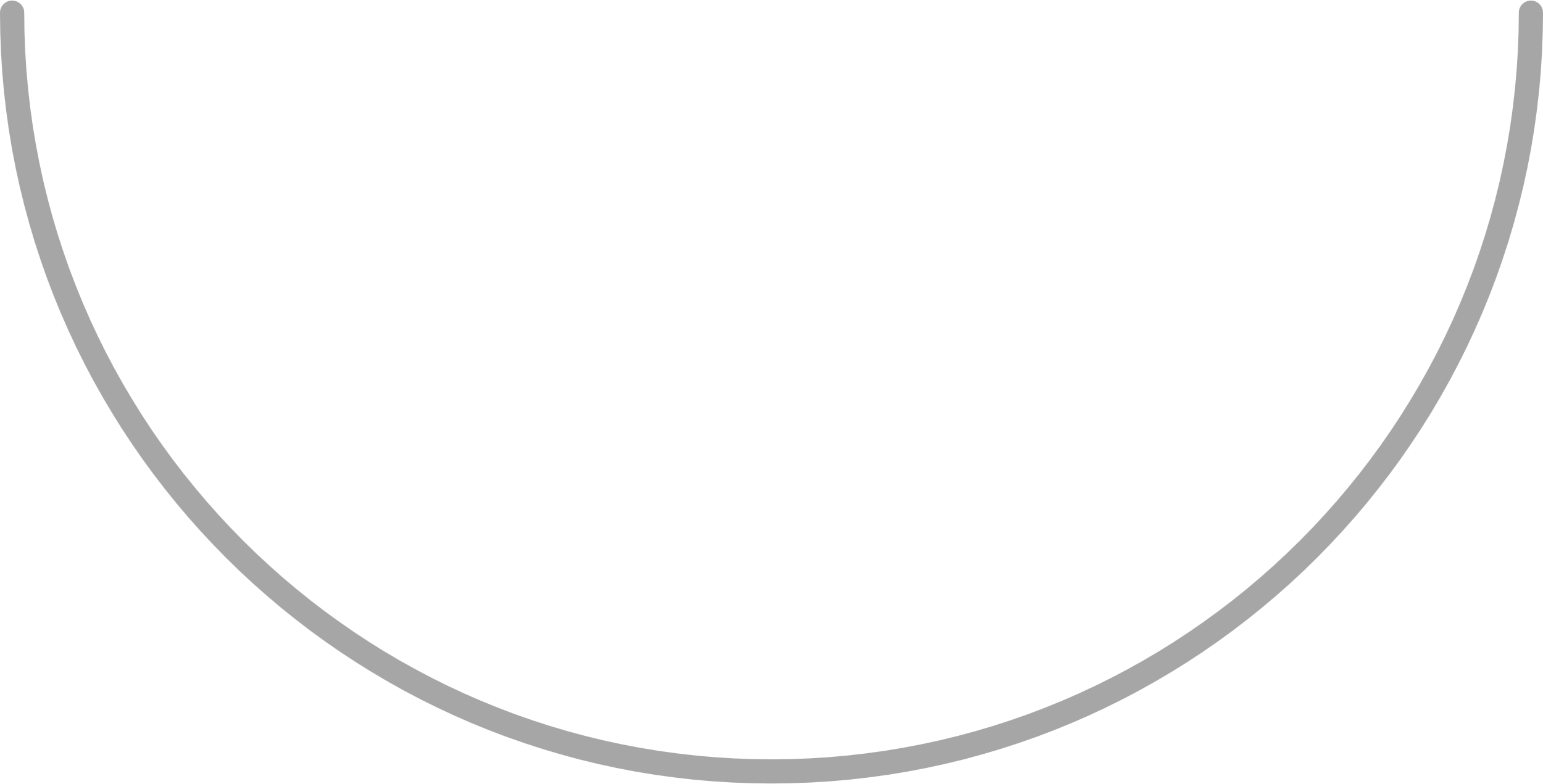 Who does it involve?
How does it happen?
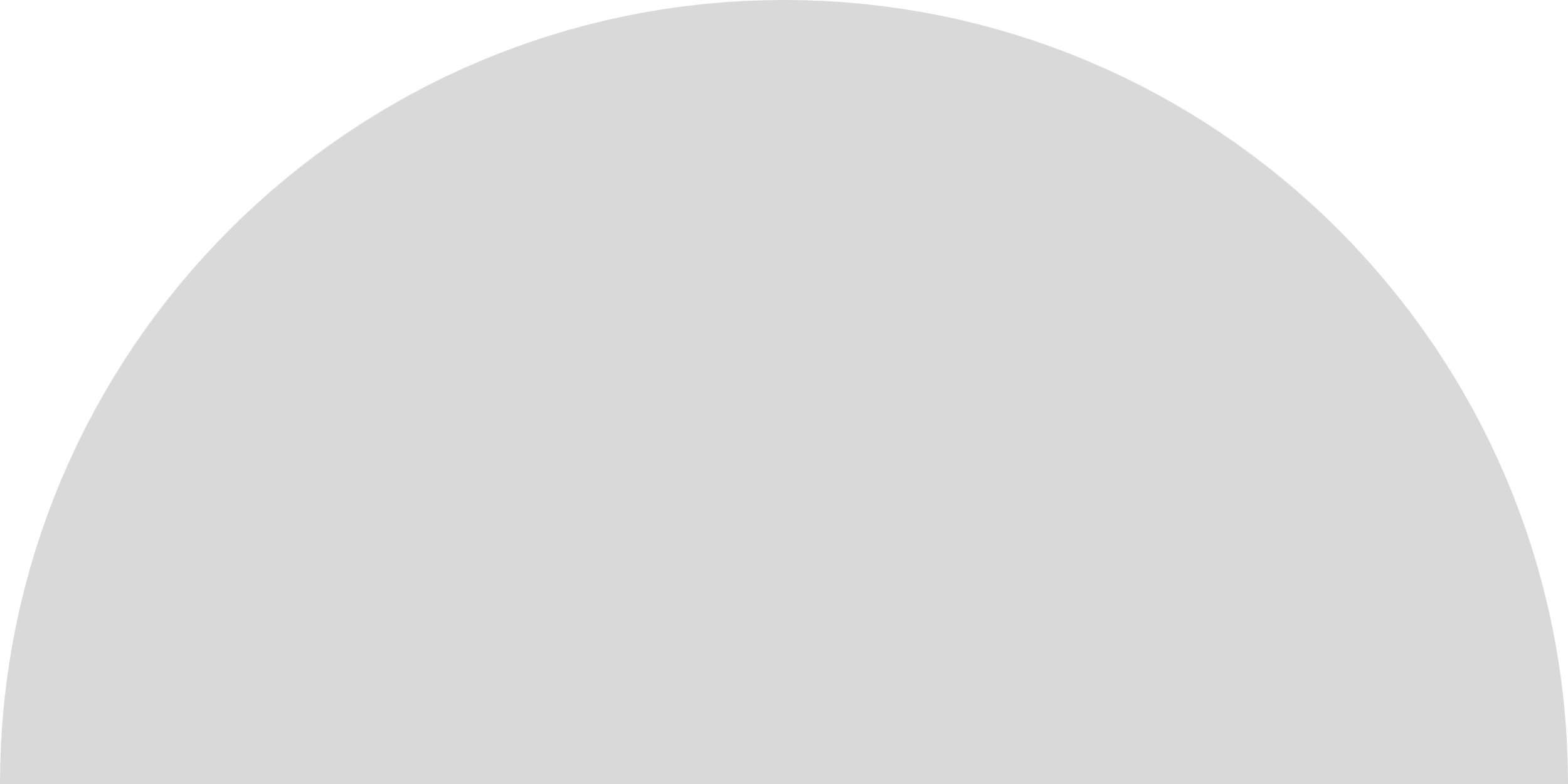 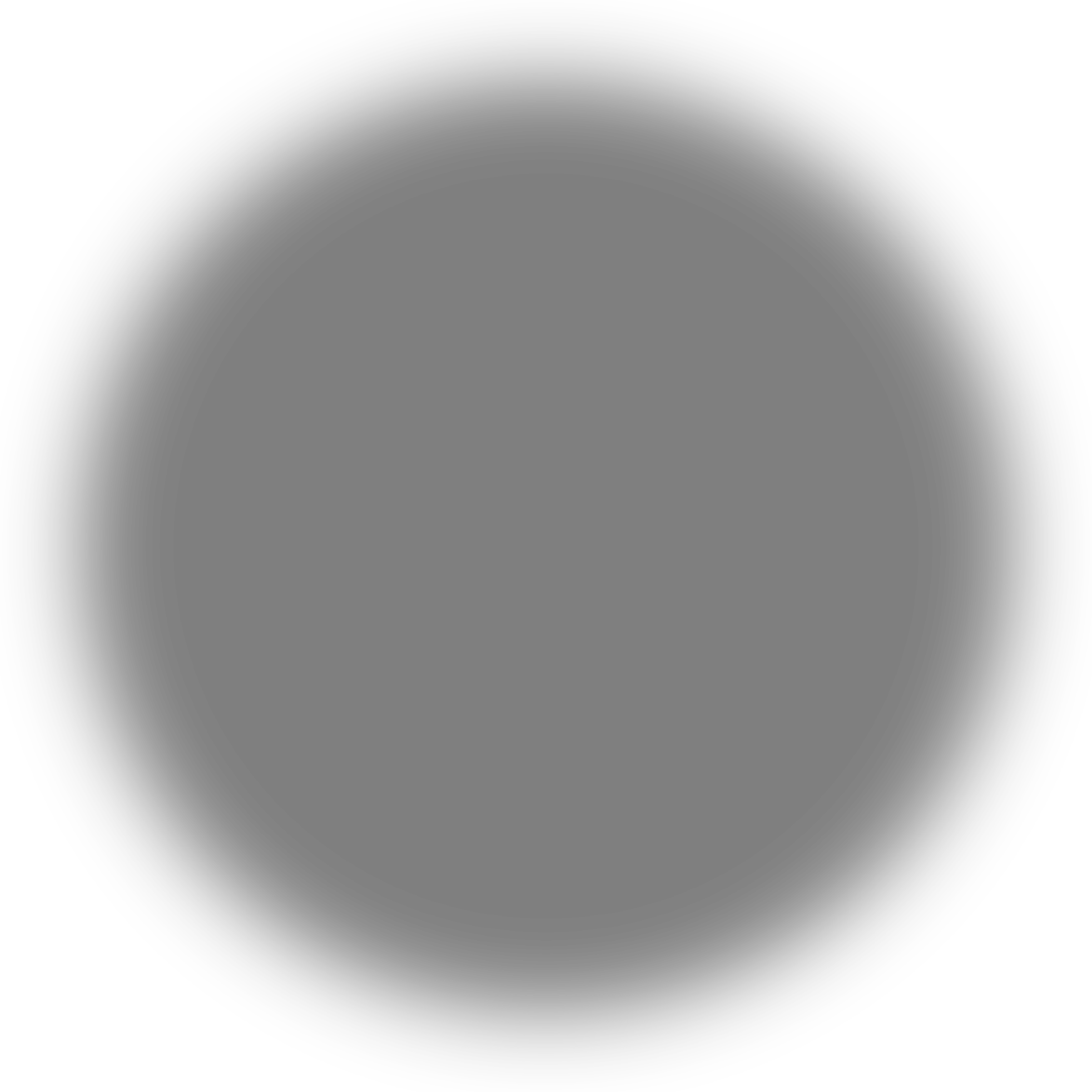 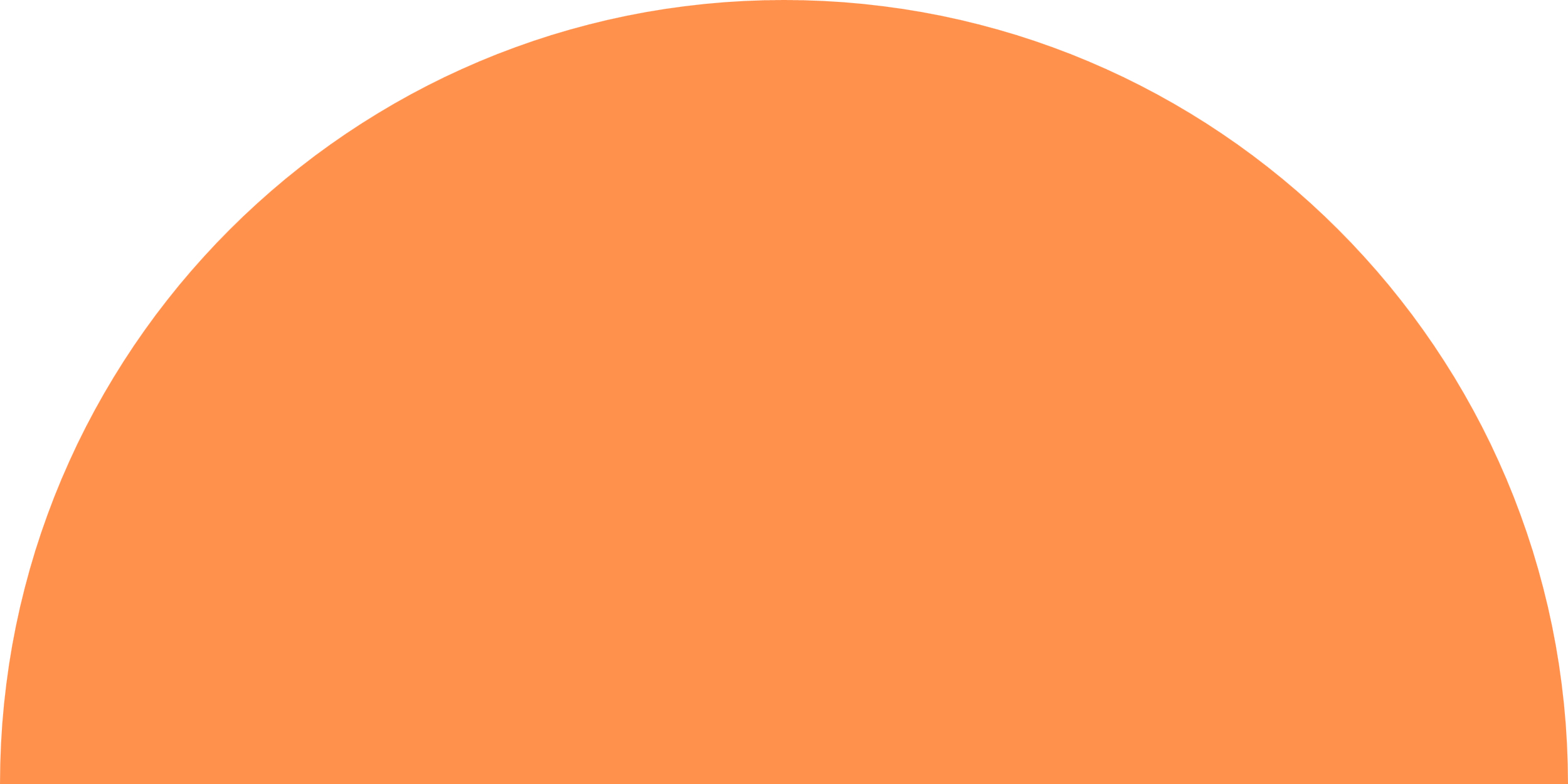 5w1h
Strategy
Why is it important?
What is the problem?
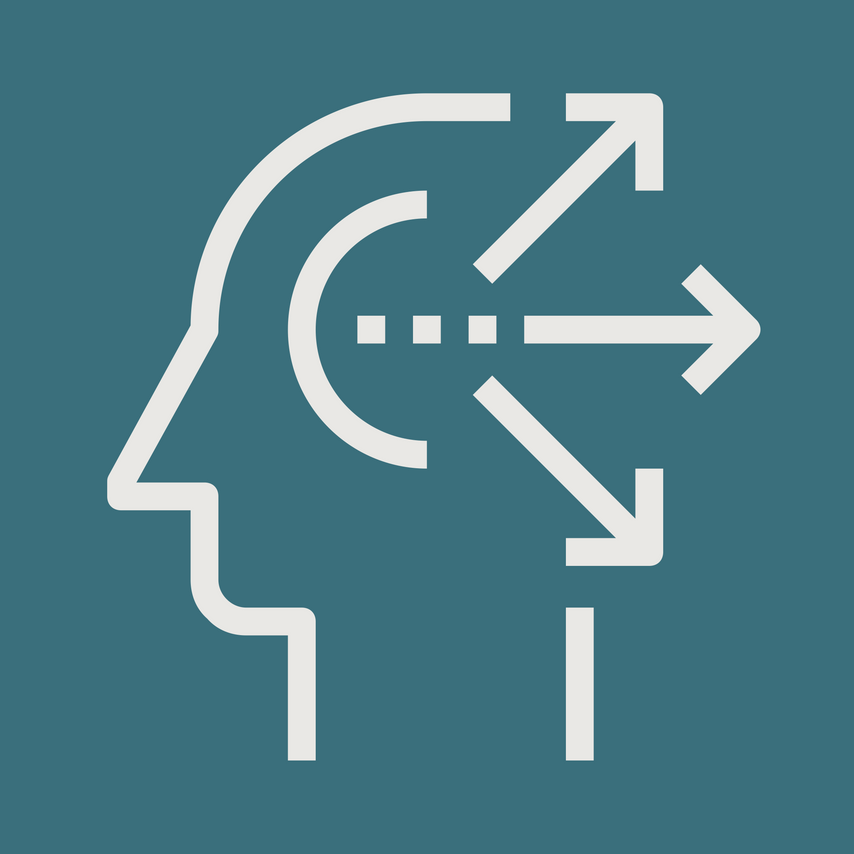 The 5Ws and 1H Strategy
StrategyPunk.com
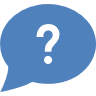 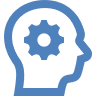 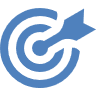 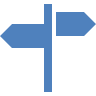 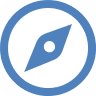 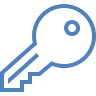